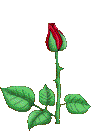 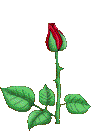 স্বাগতম
[Speaker Notes: চিত্র দুইটিতে কি দেখতে  পাচ্ছ ? সাহারা মরুভূমি , এন্টারটিকা , থার্মমিটার । থার্মমিটার দিয়ে কি করা হয় ? তাপমাত্রা মাপা হয় ।]
Presented by
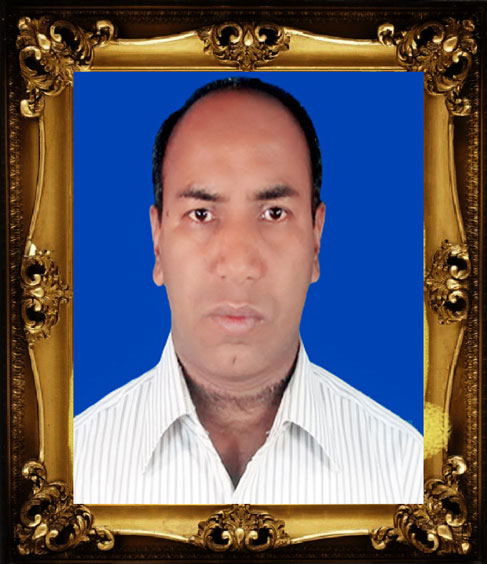 Md. Alamgir Hossain

(ICT Teacher)
Rahimapur Fazil Madrasah, Patnitala, Naogaon.
Cell : 01723-626108
E-mail : alamgirchz@gmail.com
Date – 05/12/2019
What can you see in the pictures?
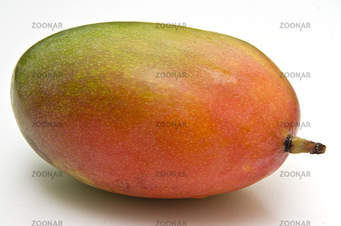 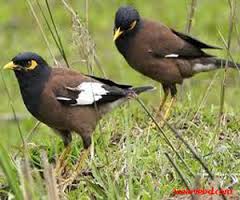 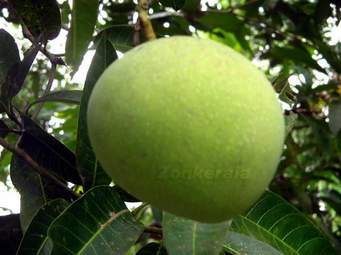 MANGO
Bird
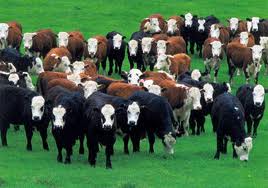 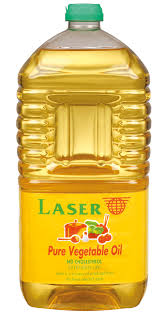 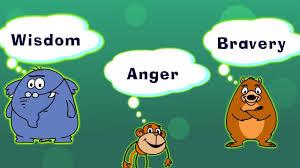 Oil
A herd of cows
Name of quality, action, state
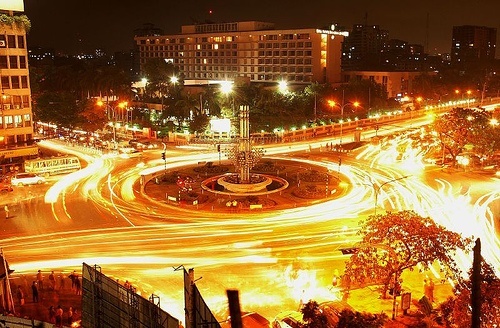 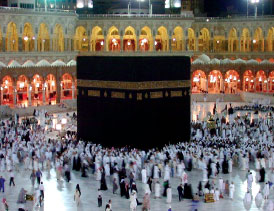 Dhaka
Mecca
Noun
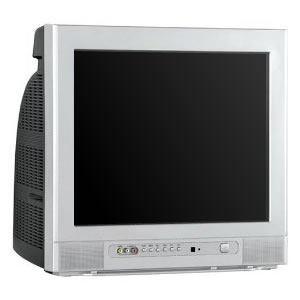 Television
Diego Maradona
CLASS-SEVEN
Section-A
Number of Students: 50
Time: 50 Minutes
Subject: English Second Paper
NOUN
Noun (বিশেষ্য)
যে word দ্বারা কোন কিছুর নাম প্রকাশ করা হয় তাকেই noun বলে । 
   আমাদের চোখের সামনে যা দেখি সেগুলোর নামকেই noun বলে।
Noun দ্বারা কোন ব্যক্তি, বস্তু, প্রাণী, স্থান ও ঘটনা ইত্যাদির নাম বোঝায়।
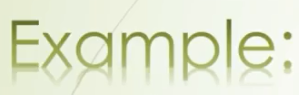 Karim, Sahapur, Town, Quran, Padma, Sunday, January, etc.
Man, boy, girl, woman, book, pen, table, flower, newspaper, etc.
TITLE OF THE LESSON
NOUN AND
 IT`S  CLASSIFICATION
Noun refers to any kind of name. Means, whatever we are seeing and watching around us is noun.
Nouns are used to name persons, things, animals, events, places, ideas, etc
Example:
school.
Karim  does not like to go to
এই বাক্যে  Karim   একজন ব্যক্তির নাম।
এই বাক্যে   School   একটি স্থানের নাম।
Look at the diagram
Proper
Abstract
Common
Noun
Material
Collective
Learning Outcomes
1. Students will learn about the classification of Nouns.
2. They will know the uses of Nouns.
শিখন ফল
1. Noun সম্পর্কে বলতে পারবে
2. বিভিন্ন প্রকার Noun সম্পর্কে জানতে পারবে।
3. কোন Word দেখলে বলতে পারবে এটি কোন প্রকার Noun.
Nouns are classified into five types:-
1. Proper Noun (নাম বাচক বিশেষ্য)
2. Common Noun (জাতিবাচক বিশেষ্য)
3. Collective Noun (সমষ্টিবাচক বিশেষ্য)
4. Material Noun (বস্তুবাচক বিশেষ্য)
5. Abstract Noun (গুণবাচক বিশেষ্য)
Proper Noun (নাম বাচক বিশেষ্য)
যে Noun দ্বারা কোন নির্দিষ্ট ব্যক্তি, বস্তু বা স্থানের নাম বোঝায় তাকে Proper Noun বলে।
A proper noun refers to specific names of persons, things, places, etc. and always start with a capital letter.
Example:
I like the story of
Shakespeare
. (Shakespeare নির্দিষ্ট একজন ব্যক্তির নাম)
Tajmahal
Have you ever seen the
(Tajmahal একটি স্থাপনার নাম)
Sylhet.
We planned to visit
( Sylhet   নির্দিষ্ট একটি জায়গার নাম)
Proper Noun
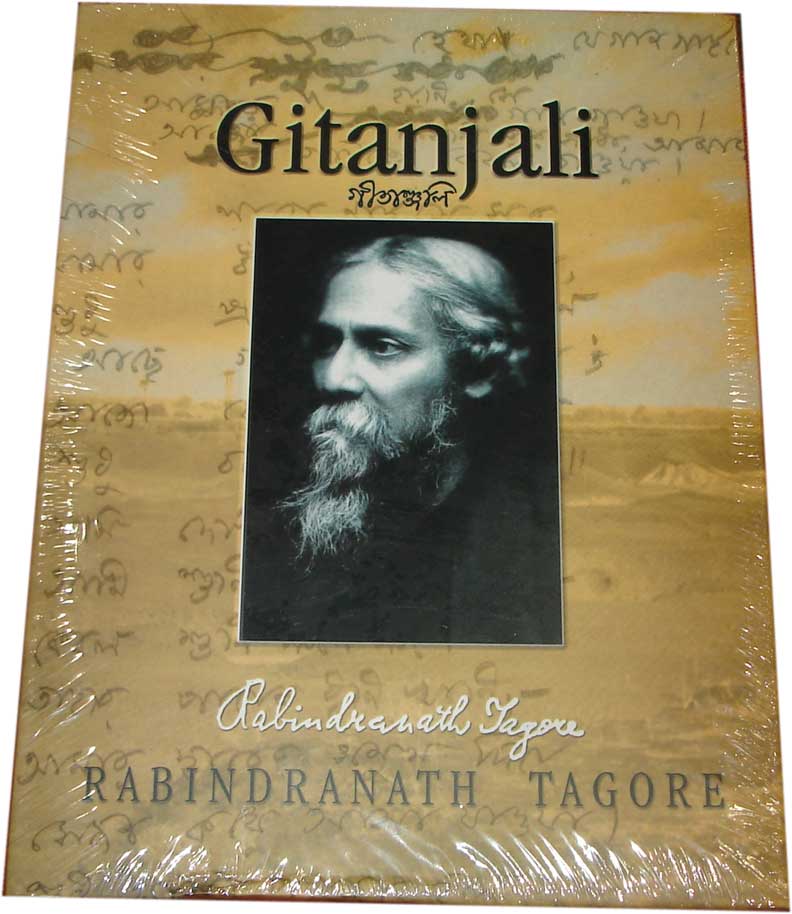 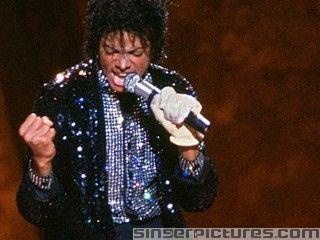 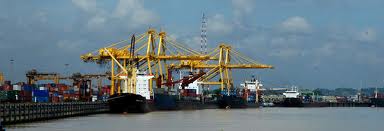 Seaport
Michel Jackson
Gitanjali
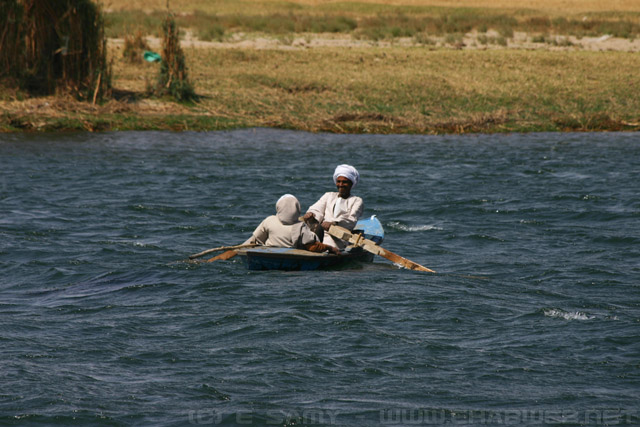 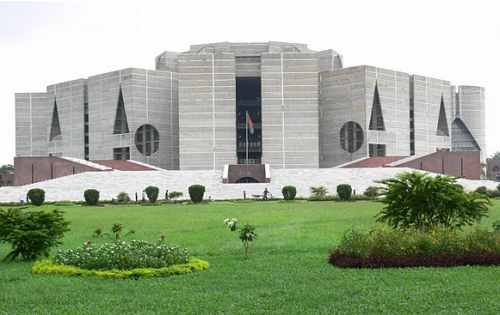 PROPER  NOUN
Common Noun (জাতিবাচক বিশেষ্য):
যে Noun দ্বারা একই জাতীয় কোন ব্যক্তি, বস্তু বা প্রাণীকে নির্দিষ্ট করে না বুঝিয়ে সে জাতীয় সকলকে একসাথে বুঝায় তাকেই Common Noun বলে ।
A common noun refers to specific generic names of persons, places, things, etc. It is the opposite of Proper Noun.
যেমন:-
Student,
Book,
Dog,
Flower etc.
Common Noun
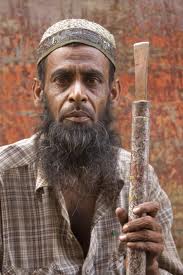 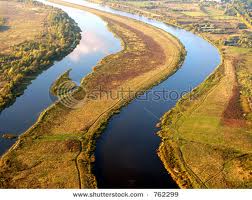 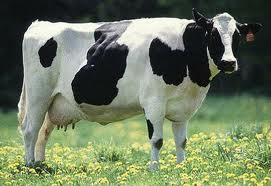 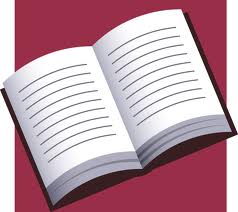 Cow
Book
River
Man
DIFFERENCE BETWEEN PROPER NOUN & COMMON NOUN
Collective Noun (সমষ্টিবাচক বিশেষ্য):
Collective Noun দ্বারা কোন ব্যক্তি, বস্তু বা প্রাণীর সমষ্টি কে বুঝায়।
Collective Noun, in English Grammar, refers to a group of things, persons or animals.
যেমন:-
Club,
Army,
Class,
Family,
Collective Noun
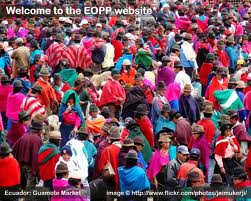 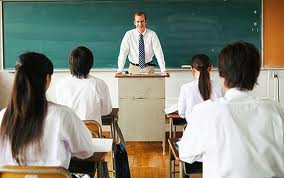 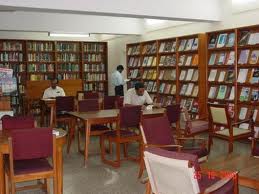 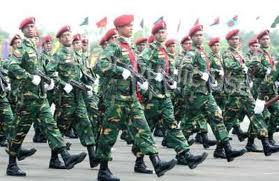 CLASSROOM
ARMY
CROWD
LIBRARY
DIFFERENCE BETWEEN COMMON NOUN & COLLECTIVE NOUN
Material Noun (বস্তুবাচক বিশেষ্য):
যে Noun দ্বারা ওজন আছে কিন্তু গণনা করা যায় না এমন কিছুর নাম বোঝায় তাকেই Material Noun বলে।
Material Noun is an uncountable noun. It’s substance or material that we can see and touch but can’t count.
যেমন:-
Gold,
Iron,
Salt,
Glass,
Air,
Silver,
Cloth,
Milk,
You can purchase a   gold    ring for your sister.
We may attain    salt   from sea-water.
Material Noun
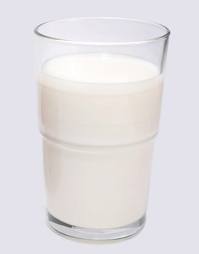 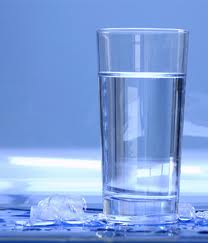 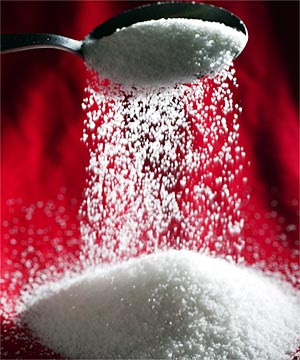 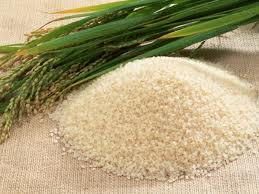 WATER
RICE
SUGER
MILK
Abstract Noun (গুণবাচক বিশেষ্য):
যে Noun দ্বারা কোন ব্যক্তি কিংবা বস্তুর গুণ, কাজের নাম কিংবা অবস্থা প্রকাশ করা হয় তাকে Abstract Noun বলে।
Abstract nouns express ideas, feelings, realizations, and qualities that we can’t see, touch, hear, taste or smell. We can understand and imagine it but can’t even see. It’s a feeling, not a physical thing.
যেমন:-
love,
anger,
freedom,
kindness
happiness,
Liberty,
My   love   for you cannot be measured.
His   kindness   is his real beauty.
Her   beauty   makes me crazy.
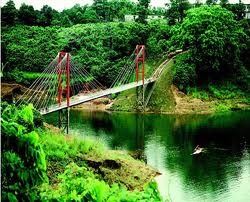 Abstract Noun
Beauty
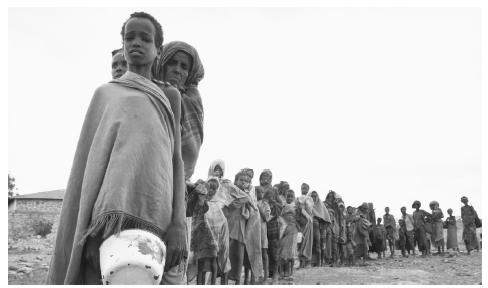 Poverty
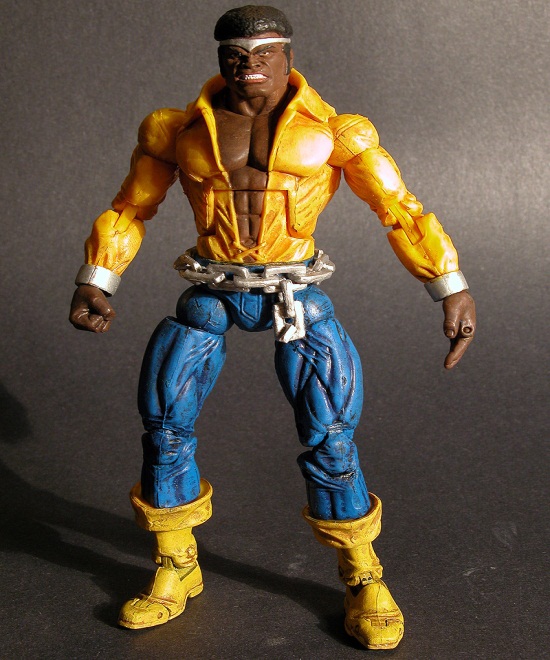 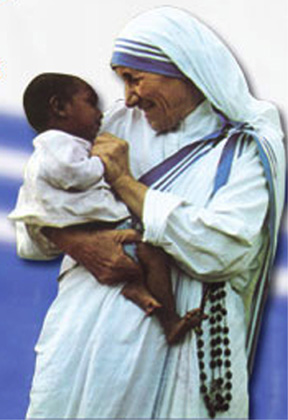 Power
Love
Group Work
See the pictures and name them. Then say which nouns they belong to:
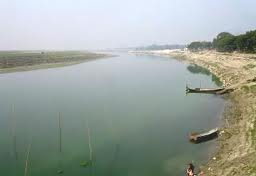 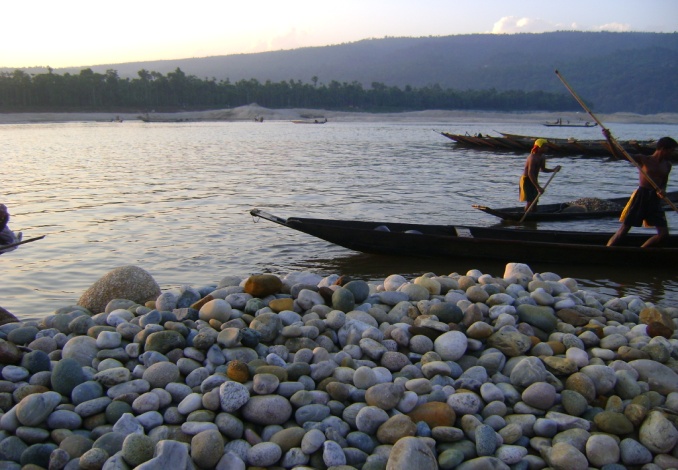 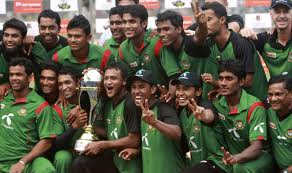 Team
Scenery
River
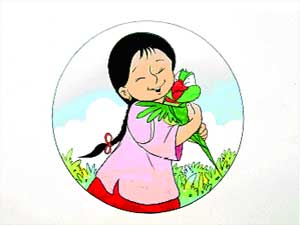 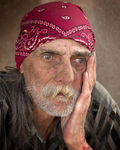 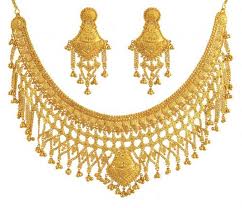 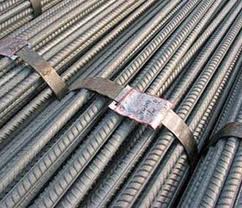 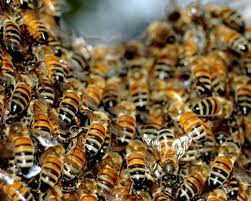 Anxisity
Insect
Iron
Gold
Love
EVALUATION
What is Noun?
What is the difference between Proper and Common Noun?
Home Work
Identify the Nouns of the underlined words.
1. Honesty is the best policy.
2. Iron is a useful metal.
3. I met him in the party.
4. The boy is meritorious.
5. Hongkong is a big city.
সবাইকে ধন্যবাদ
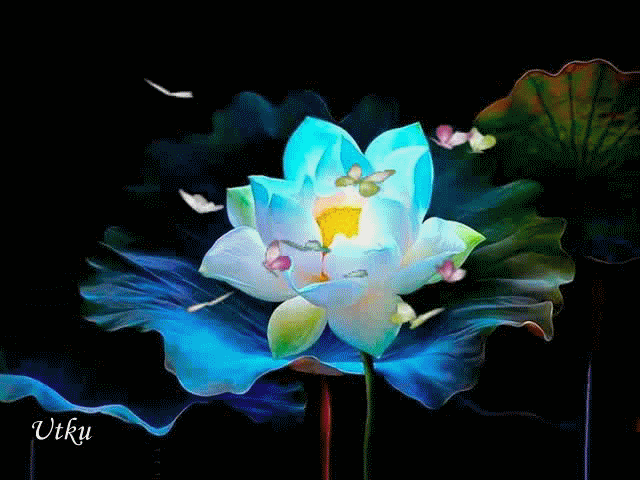